A sejt-sejt szignalizáció. A szignál transzdukció általános elvei.A G proteinhez kapcsolt szignalizáció részletes jellemzése
A szignál transzdukció elve
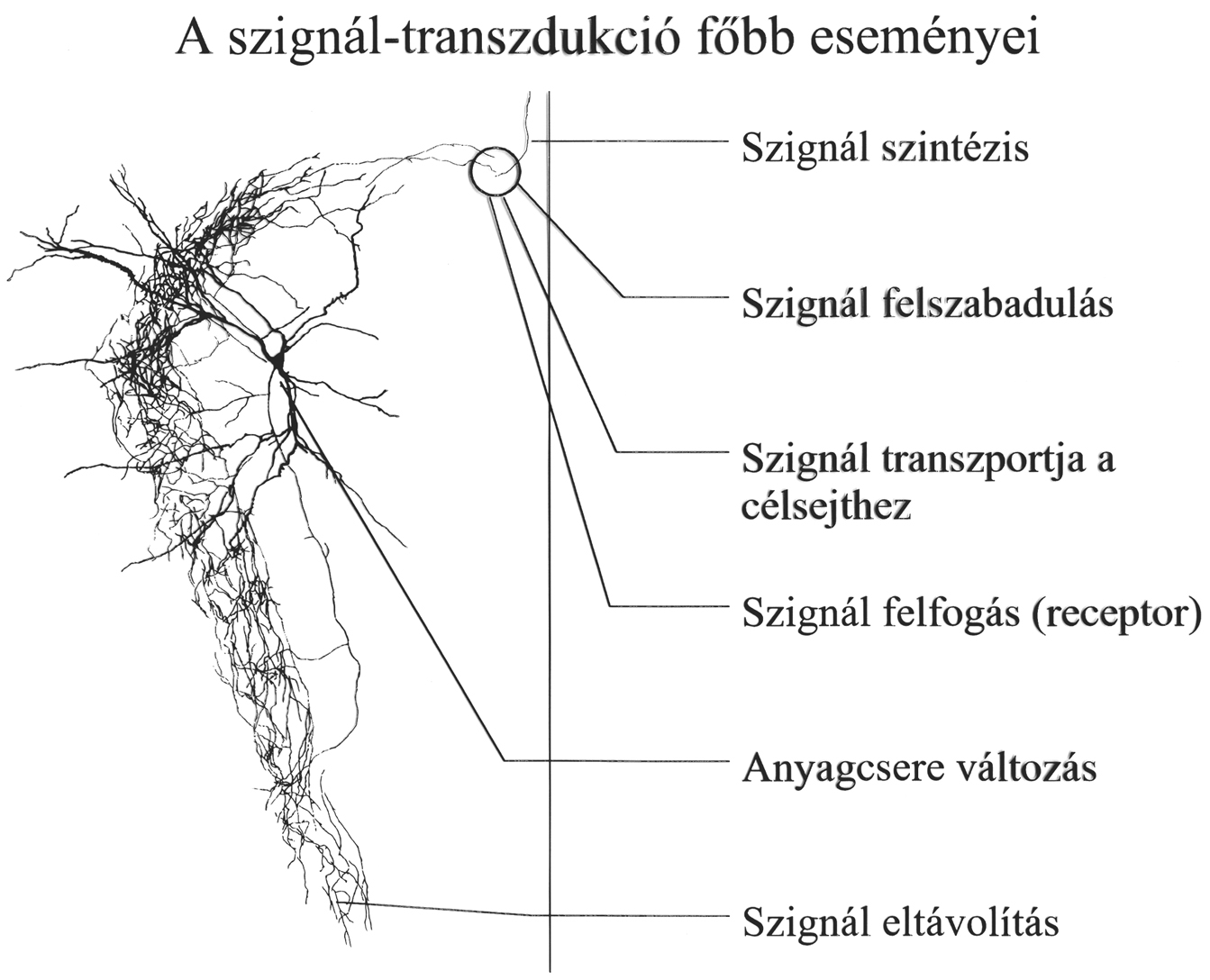 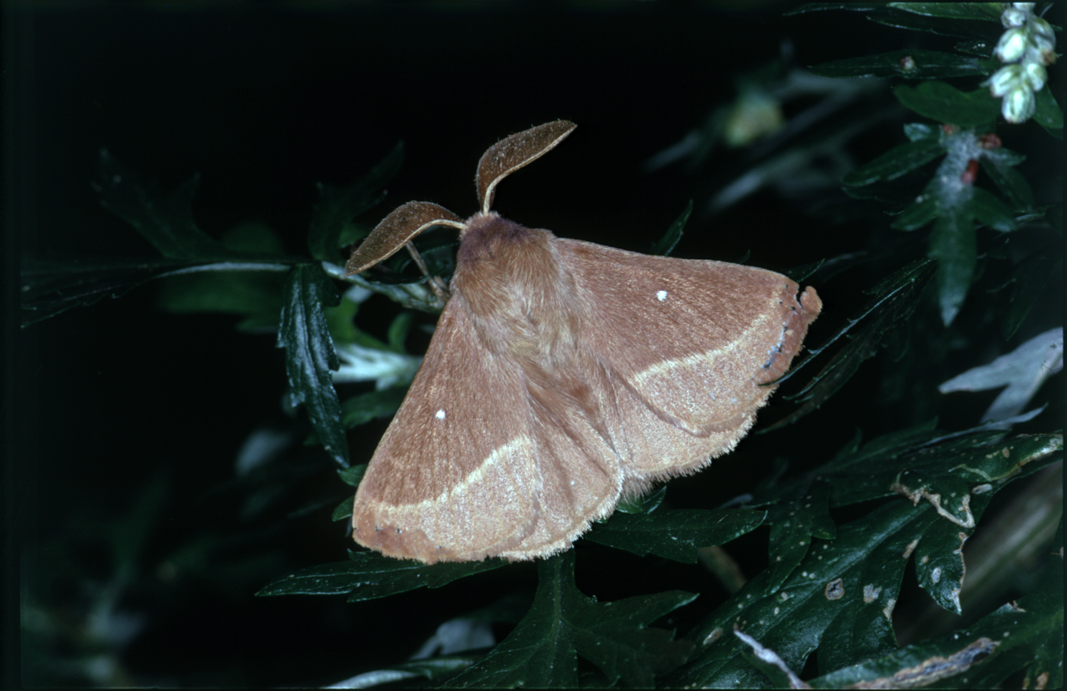 A szignál transzdukció főbb eseményei
1) Jel generálás, hormon/transzmitter szintézis
	nem peptid hormonok
		enzimeik szintézise
		prekurzorok jelenléte
		nagy affinitású „uptake“, „re-uptake“
	peptidhormonok
		génexpresszió
		poszttranszlációs modifikáció
2) Hormon/transzmitter felszabadulás
	Ca
	vezikula
3) Jel transzportja a célsejthez
4) Jel felfogás-receptor
	a kötés nagy affinitású
	a kötés nagy receptorszelektivitású
	a kötés sztereoszelektív
	a kötés telíthető
	a kötés analógokkal gátolható
	preszinaptikus és/vagy posztszinaptikus lokalizáció
	agonista/antagonista állapotok
	kapcsolófehérjék
5) Anyagcsere változás
		foszforilációgénexpressziósejtválasz
6) Jel eltávolítás
		enzimatikus
		„re-uptake“
A szignál transzdukció vizsgáló módszerei
1) Jel generálás, hormon vagy transzmitter szintézis, a jel transzportja
	-szintézis vizsgálat
		-szintézisgátlók alkalmazása
		-primer transzkriptumok vizsgálata (pl. HPLC, molekuláris biológiai vizsgálatok /pl.  poszttranszlációs modifikációk/)
	-transzportvizsgálatok (ligatúra, transzportgátlók stb.)
 
2) Jel felszabadulás
	-release-mérések és vizsgálatok
	-biokémia (pl. spontán neurotranszmitter felszabadulás, kiváltott felszabadulás /release/)
	-receptorkötés (pl. a preszinaptikus release gátlásánaks vizsgálatával)
	-elektronmikroszkópia
	-elektrofiziológia
	-ultracentrifuga
 
3) Jel transzportja a célsejthez
	-bontóenzimek vizsgálata (pl. a hatás gátlás)
 
4) Jel felfogása
	-receptorfarmakológia (membránkötés, autoradiográfia)
	-elektrofiziológia (pl. iontoforézis, intra- és extracelluláris elvezetés)
	-immuncitokémia (pl. receptorok elleni antitestek)
 
5) Anyagcsere változás
	-elektrofiziológia
	-molekuláris biológia (pl. transzkripció, transzláció vizsgálata)
	-biokémia (lipid, fehérje, nukleinsav közti anyagcsere)
	-hisztológia
	-atomabszorpció (pl. elem/nyomelem-tartalom)
 
6) Jel eltávolítás (sejtválasz megszűnik)
	-hisztológia
Az extracelluláris szignál szerepe a sejt metabolizmusában
specifikus receptorok közvetítik az extracelluláris szignált
   sokféle anyag tölthet be hormon/neurotranszmitter szerepet
   a legtöbb lipofil hormon a citoszol vagy a mag receptoraival lép interakcióba
	hatásuk hosszantartó	
   vízoldékony hormonok a sejtfelszín receptoraival lépnek interakcióba
   	hatásuk gyors
   	kapcsolófehérjék, amplifikálók és másodlagos hírvivők
   prosztaglandinok lipofilek, de a sejtfelszínen hatnak
   a hormon szintézis, felszabadulás és lebontás (degradáció) szabályozott
   a receptor-ligand Kd értéke öszefüggésben áll a keringő hormon koncentrációjával
   a hormonanalógokkal vizsgálni lehet a receptorok működését
   	agonista/antagonista
   számos receptortípus lép interakcióba ugyanazzal az adenilil ciklázzal
   a Ca ionok másodlagos hírvivők
   a receptorok száma szabályozott
	a „down“ reguláció a keringő hormon nagy mennyiségére utal
	denervációs hiperszenzitivitás, „up“ reguláció
	környezeti hatás, patológiás elváltozás, ontogenetikus állapot
A sejt-sejt szignalizáció típusai (példákkal)
Sejtfelszíni receptorokkal

	G-proteinhez kapcsolt sejtfelszíni receptorokkal
		(cAMP, foszfoinozitol anyagcsere)

	Enzimkapcsolt sejtfelszíni receptorokkal
		(inzulin, növekedési faktorok)

	Proteolízissel kapcsolt szignalizációval
		(Wnt, Hedgehog, Notch/Delta, NF-KappaB)

	Ioncsatornákhoz kapcsolt sejtfelszíni receptorokkal
		(transzmitter-függő ioncsatornák)


Ligand-aktivált génszabályzó fehérjékkel
	(szteroidok, tiroid hormon, retinoidok, D vitamin)


Intracelluláris enzimhez való kötődéssel
	(NO)
A receptorok klasszikus/funkcionális alapú felosztása (1)
1. TRANSMEMBRANE RECEPTORS
1.1 Metabotropic receptors
	1.1.1. G-protein-coupled receptors
		Muscarinic ACh receptor, Adenosine receptor, Adrenoceptors,
		GABA receptors, Angiotensin receptor, Cannabinoid receptor,
		Cholecystokinin receptor, Dopamine receptor,
		Glucagon receptors, Metabotropic glutamate receptors,
		Histamine receptors, Olfactory receptors, Opioid receptors,
		Rhodopsin, Secretin receptors, Serotonin receptors (except Type-3),
		Somatostatin receptors, Calcium-sensing receptor,
		Chemokine receptors

	1.1.2. Receptor tyrosine kinases
		Erythropoietin receptor
		Insulin receptor
		Eph receptors
		Insulin-like growth factor 1 receptor
		various other growth factor and cytokine receptors

	1.1.3. Guanylyl cyclase receptors
		GC-A & GC-B receptors: Atrial-natriuretic peptide and other natriuretic peptides
	 	GC-C: Guanylin receptor
A receptorok klasszikus/funkcionális alapú felosztása (2)
1.2. Ionotropic receptors
	
	1.2.1. Extracellular ligands
		nicotinic AChR
		Gly receptor
		GABA receptors (A, C)
		Glu receptors (NMDA, AMPA, Kainate)
		5-HT3 receptor
		P2X receptors (ATP)


	1.2.2. Intracellular ligands
		cyclic nucleotide-gated ion channels (cGMP, vision; cAMP and cGTP, olfaction)
		IP3 receptor
		intracellular ATP receptors
		ryanodine receptor
 
 
2. INTRACELLULAR RECEPTORS
2.1. Transcription factors
		
		nuclear receptor (steroid)
 
 
2.2. Others
		ionotropic receptor (IP3 receptor)
		sigma1 receptor (neurosteroids)
Transzmembrán fehérjék/sejtfelszíni receptorok
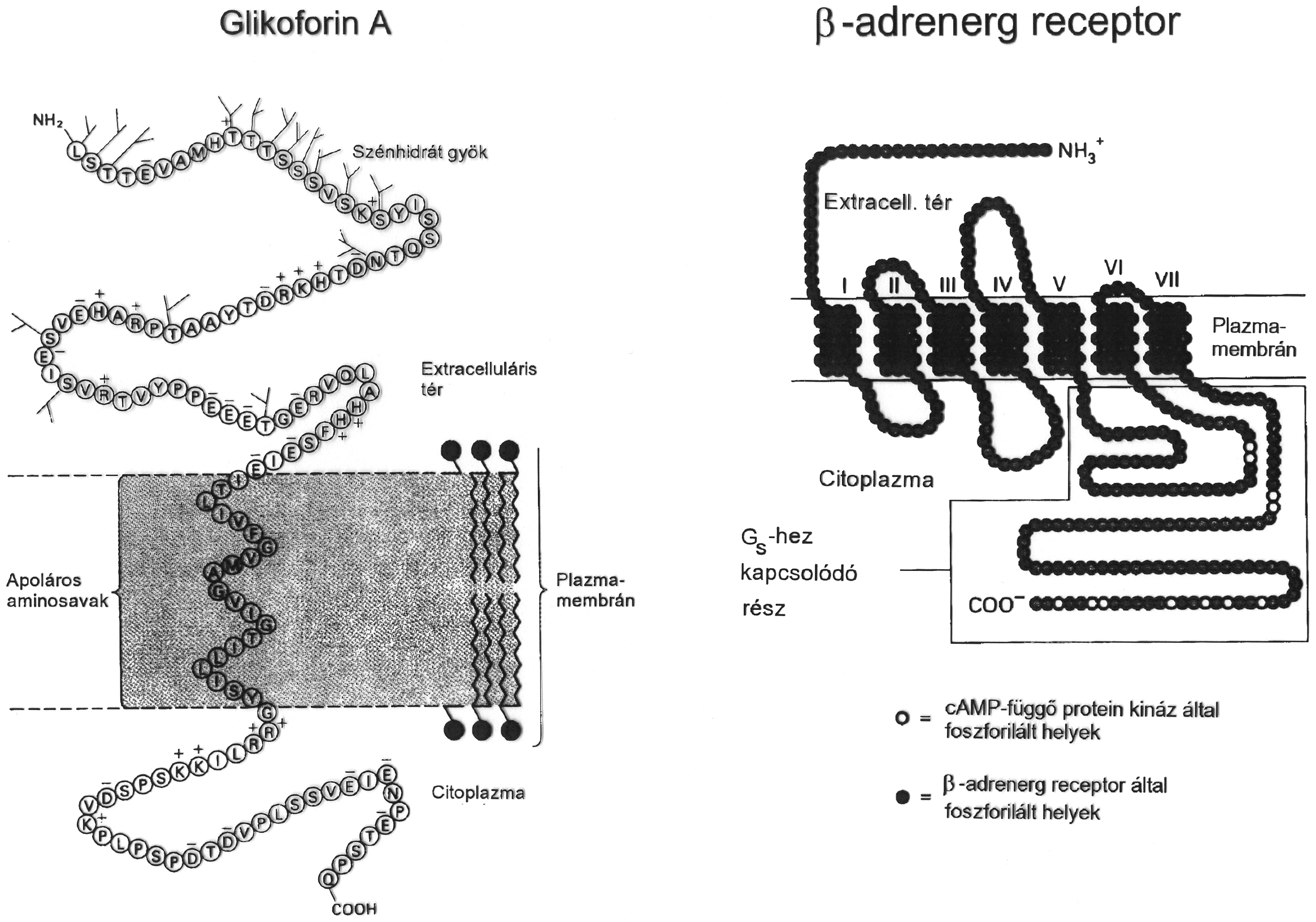 Néhány sejtfelszíni receptor és szignáljai
A sejtfelszíni receptorok
A cAMP-vel működő szignalizációs út
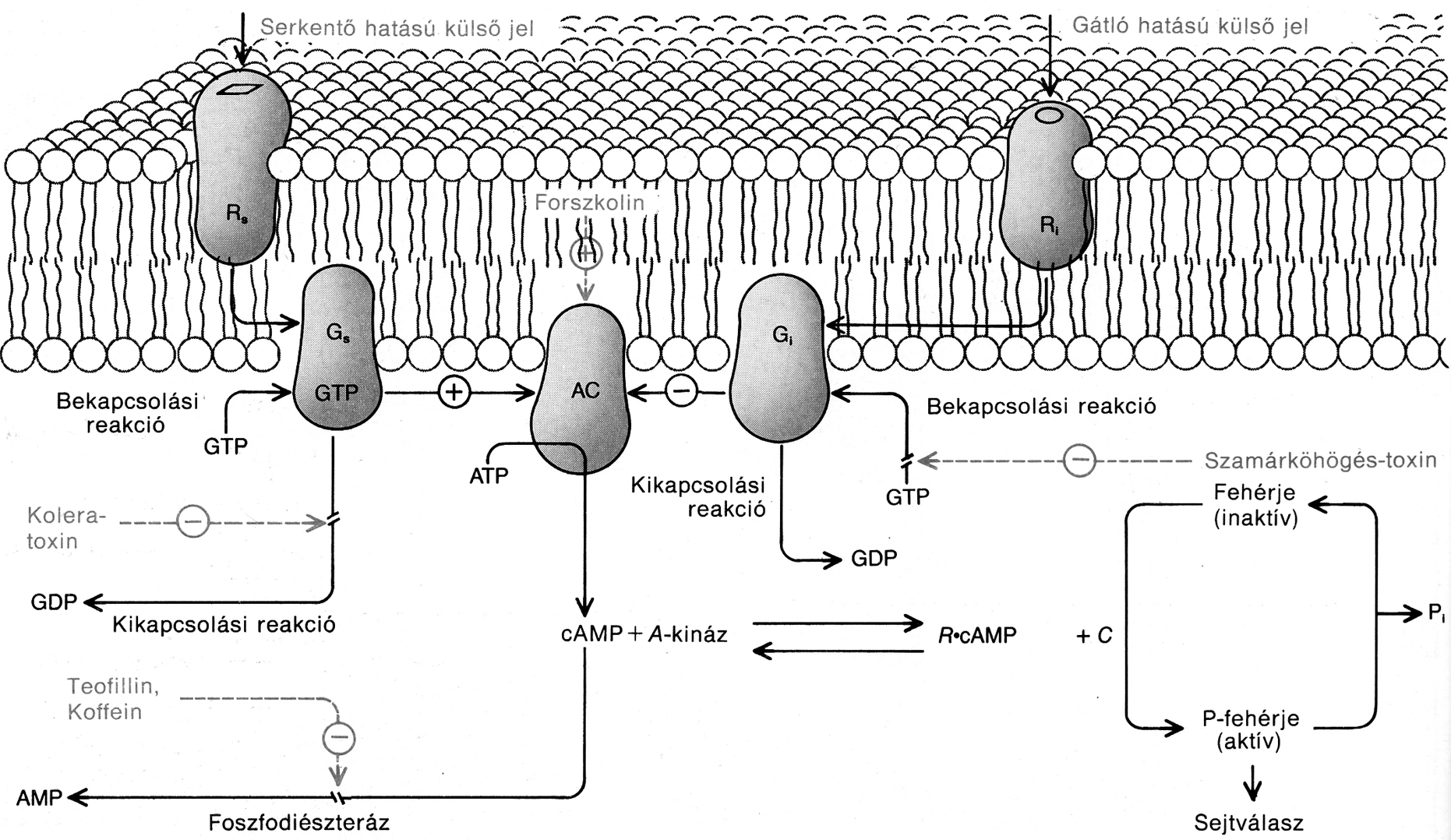 A cAMP szignál-transzdukciós útján át kiváltott sejtválaszok
A cAMP szint változásának metabolikus következményei
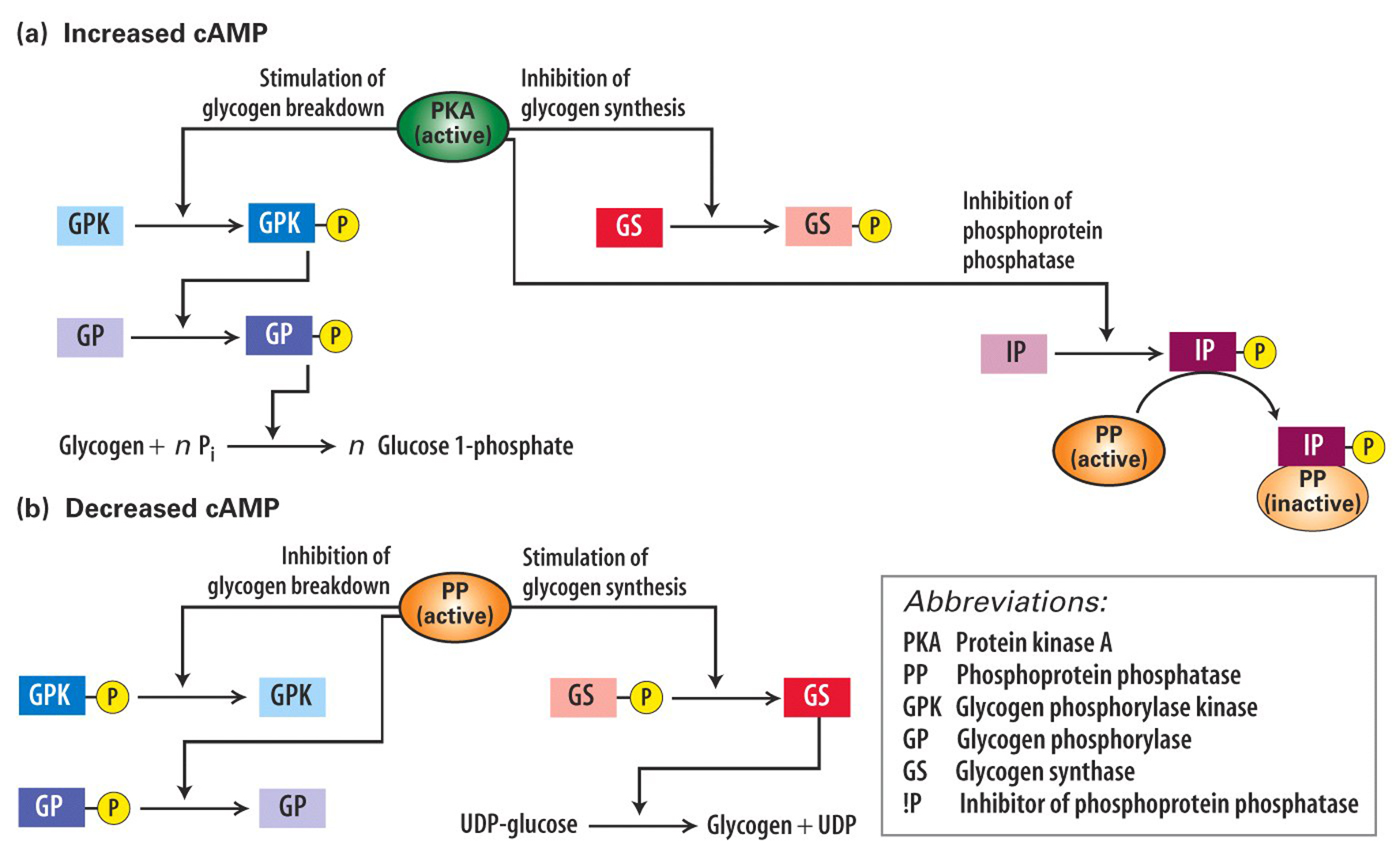 A foszfoinozitol anyagcserén alapuló szignalizációs út
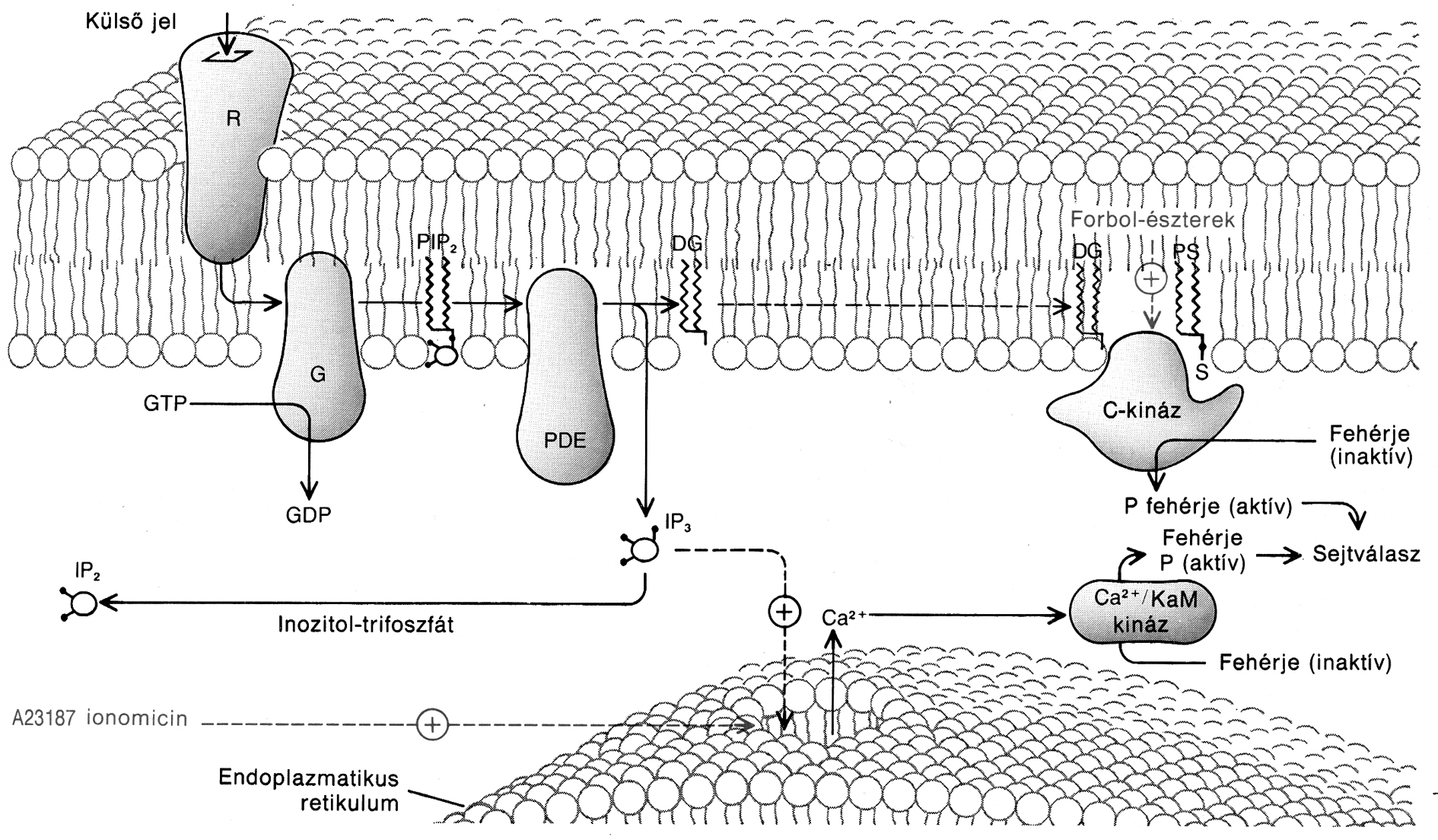 A foszfoinozitol anyagcsere szignál-transzdukciós útján kiváltott sejtválaszok
A G proteinhez kapcsolt szignál transzdukció és szignál amplifikáció
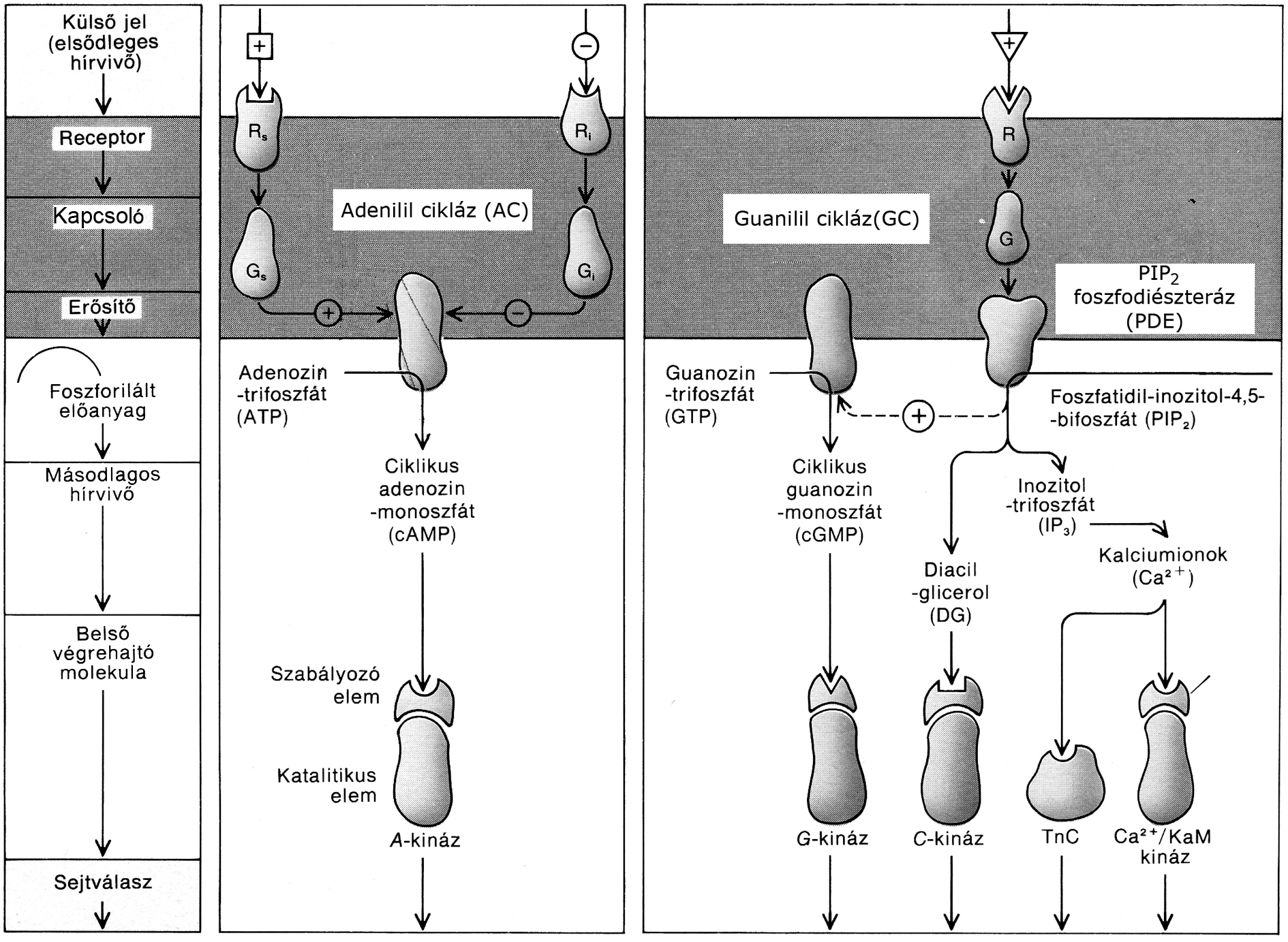 G proteinhez kapcsolt receptorok típusai
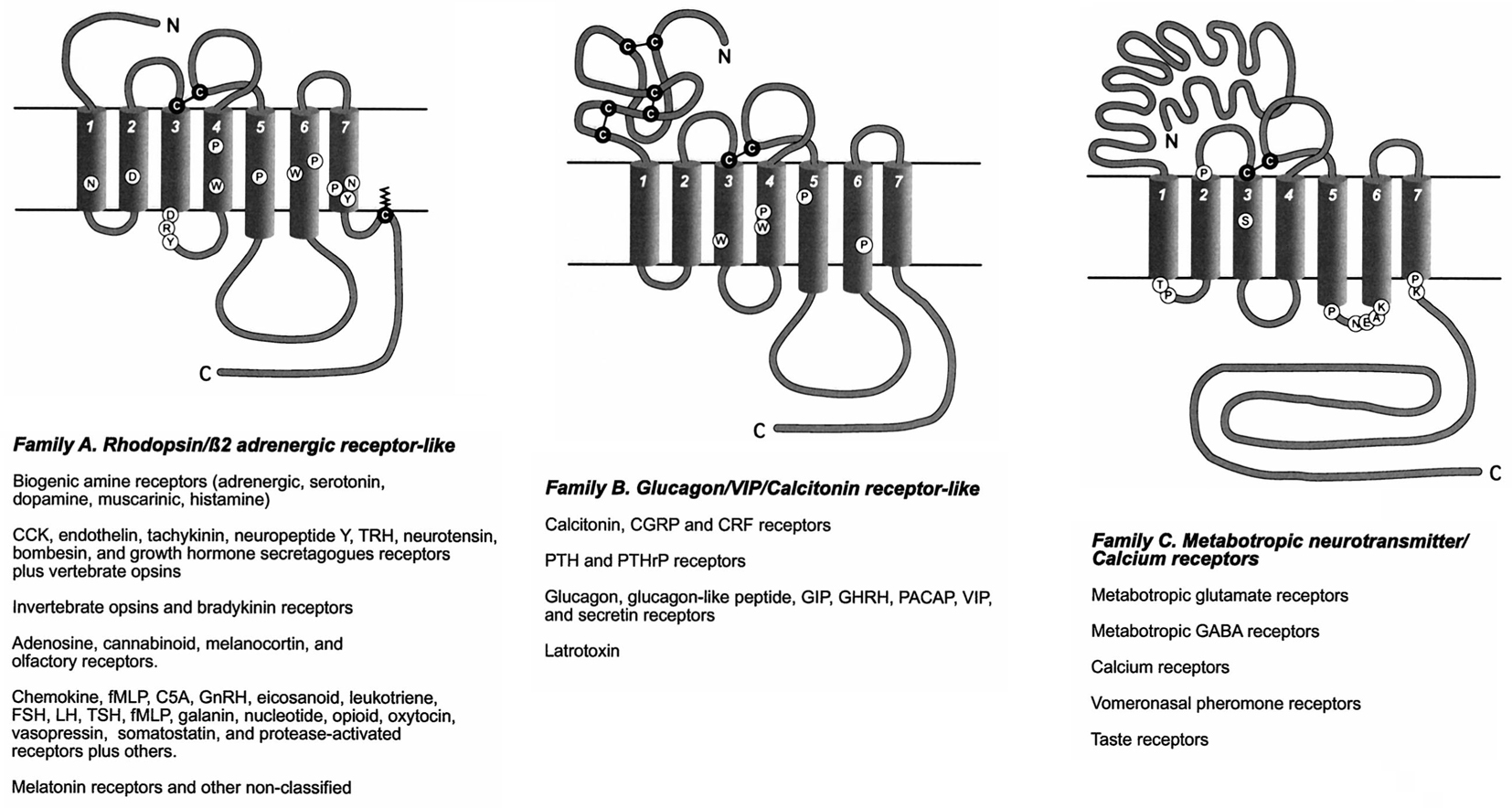 A G proteinek
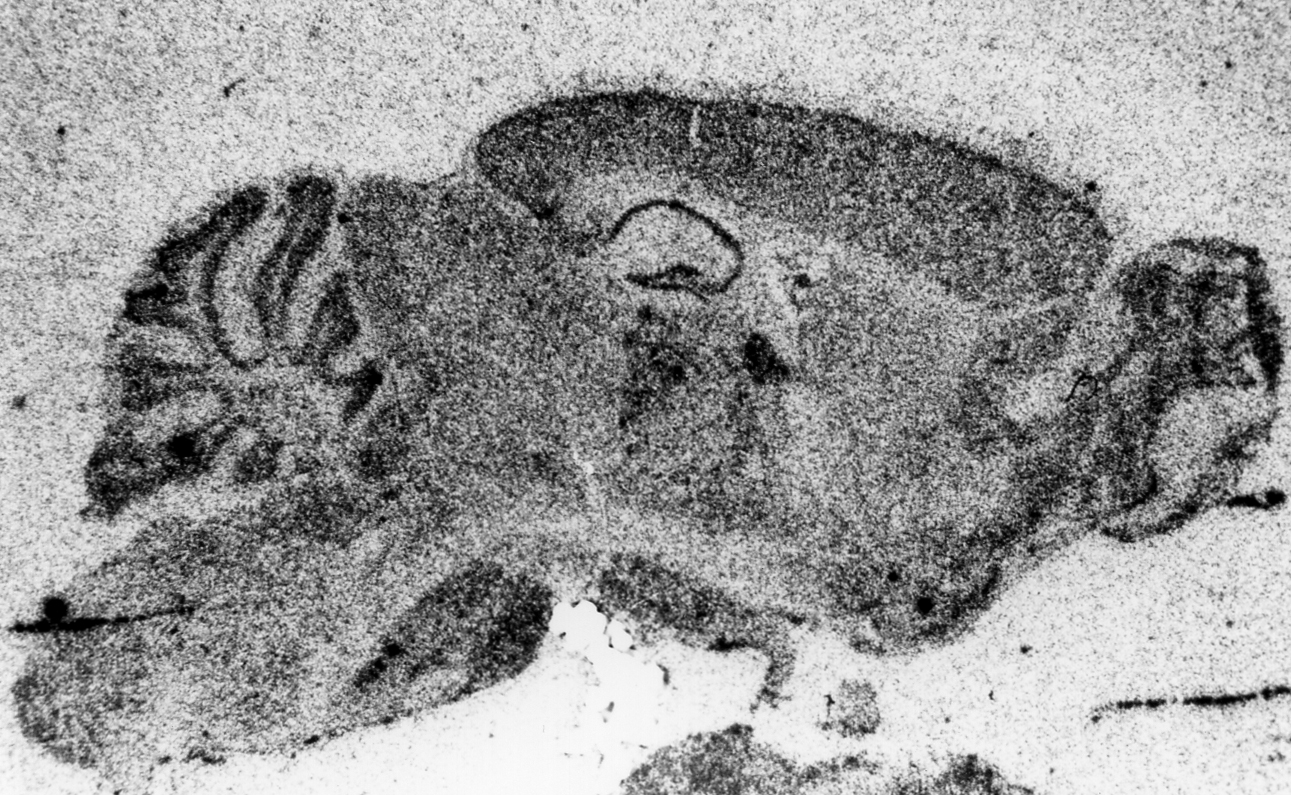 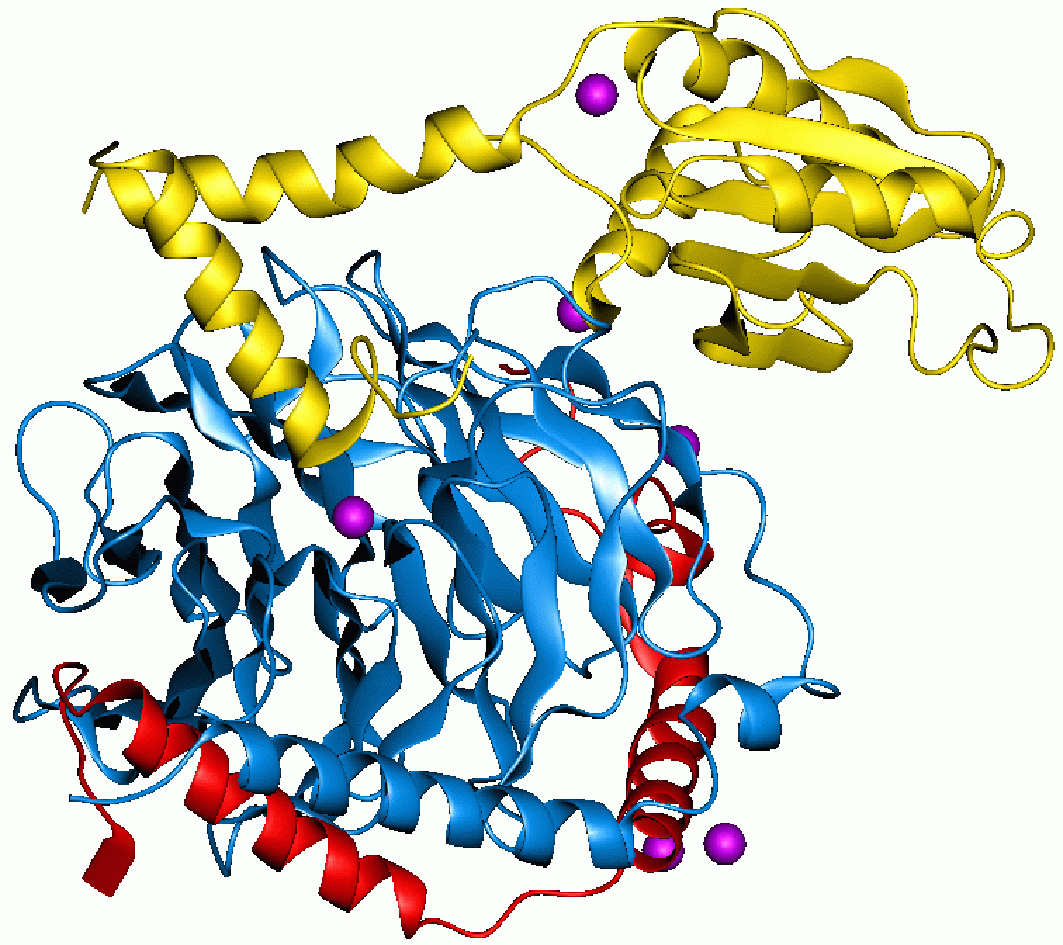 A G proteinek GTPáz aktivitása és effektorai aktiválása
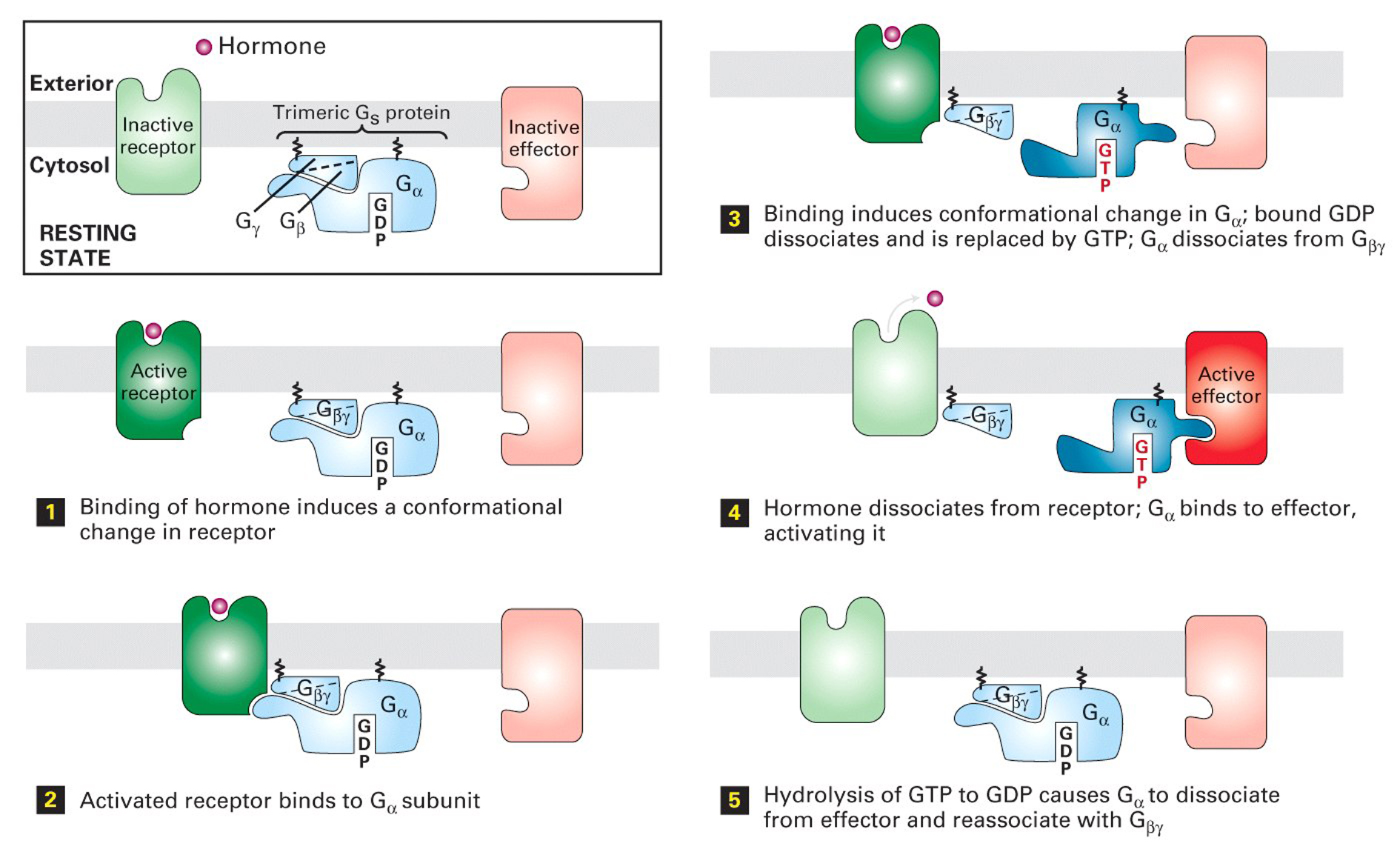 Az adenilil cikláz aktivitásának szabályozása G proteinekhez kapcsolt receptorok révén
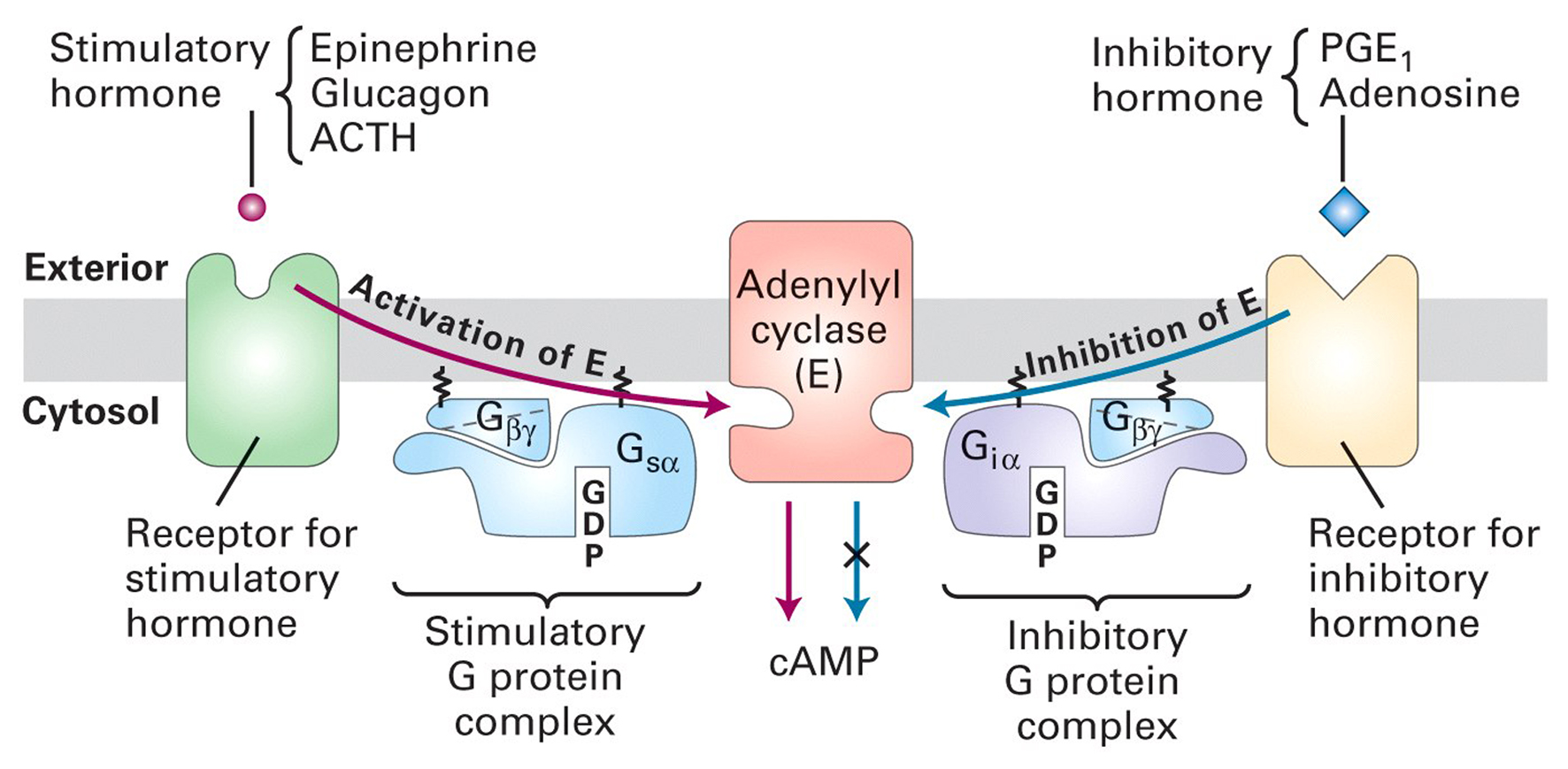